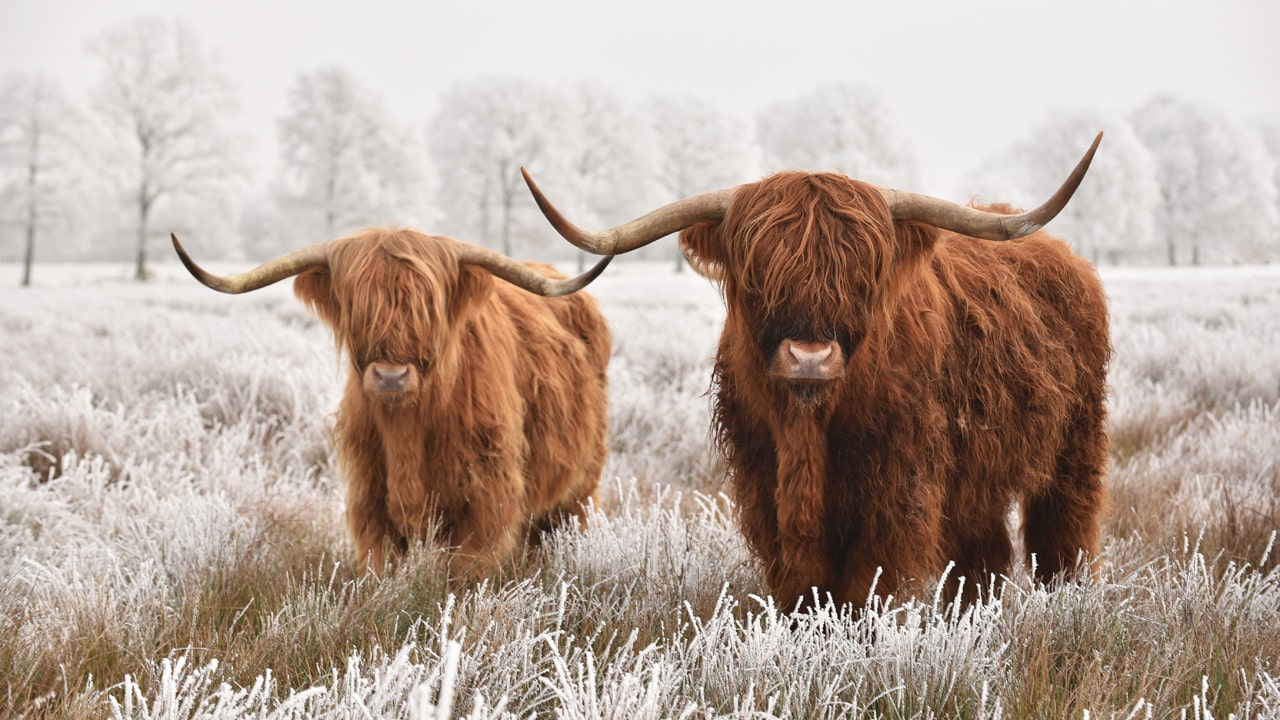 [Speaker Notes: Bienvenue dans cette présentation !]
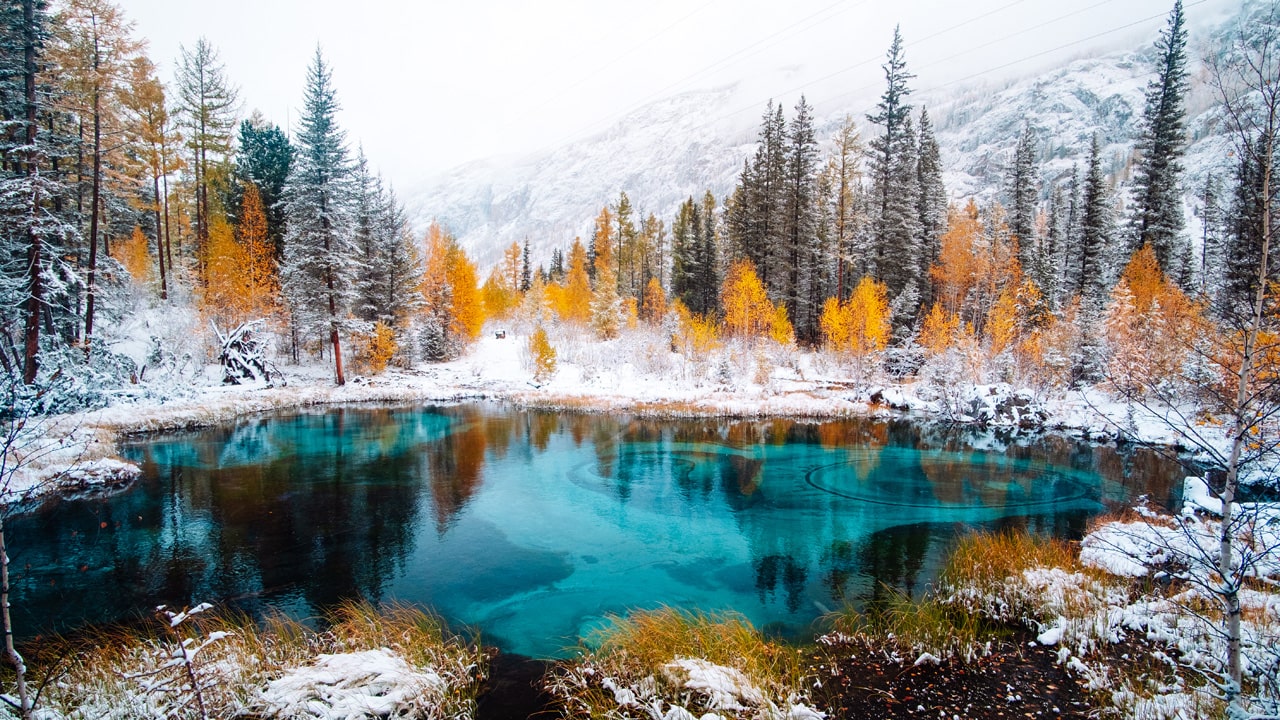 [Speaker Notes: Je présente quelque chose.Sur plusieurs lignes.Avec une troisième ligne.]
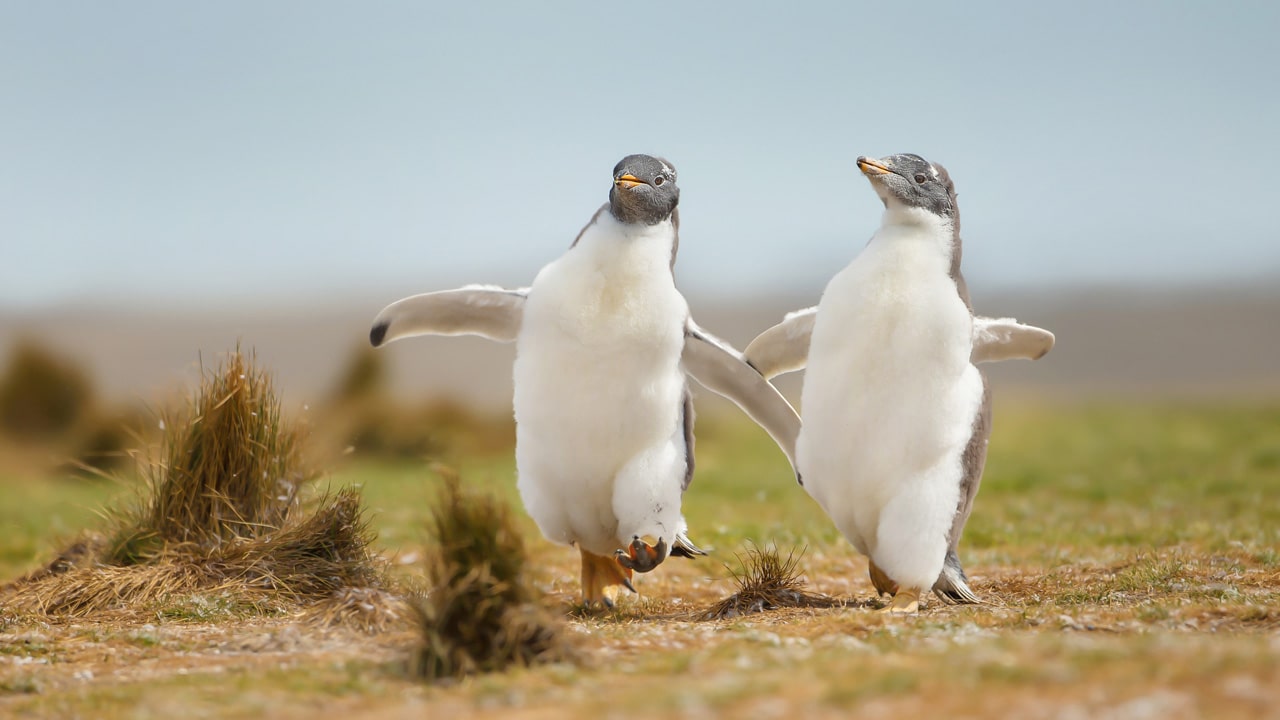 [Speaker Notes: Merci pour votre attention.Avez-vous des questions ?]